What makes a healthy relationship?
1.
Do now activity:
What characteristics make up a healthy relationship?
[Speaker Notes: As students walk into the classroom have them pair up with a partner and discuss, “What characteristics make up a healthy relationship”? 
Students can write down their answers and share with each other. On the main whiteboard students can come up and write at least one healthy characteristic they want in a healthy relationship.]
What makes a Healthy Relationship?
Place your screenshot here
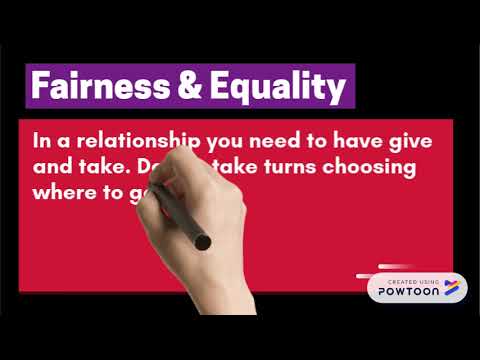 [Speaker Notes: Show 2 minute video on, 
What makes a healthy relationship? 
Kimberly Ohara Published June 16, 2018
https://www.youtube.com/watch?v=kwzzfN2gKtY]
All Relationships are different but have these 3 things in common:
Open communication
2. Mutual respect
3. Healthy boundaries
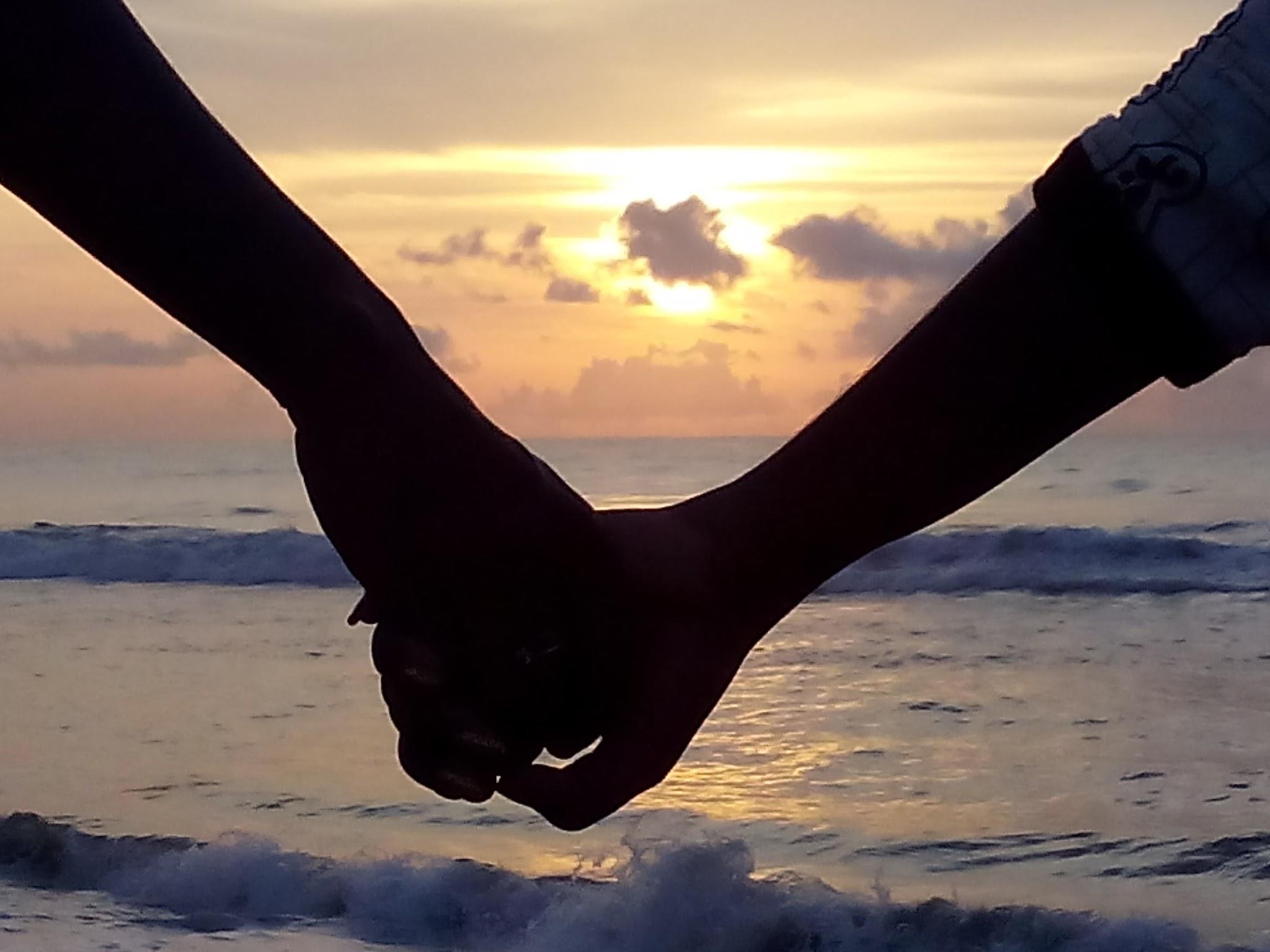 Boundaries
Help define what we are comfortable with and how you would like to be treated by others.
Different types of boundaries:
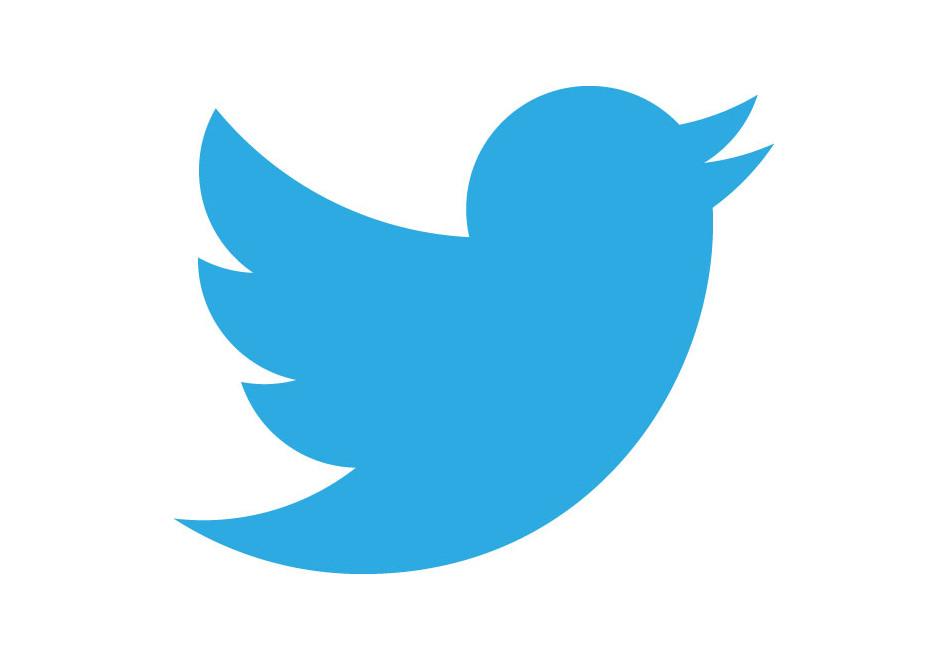 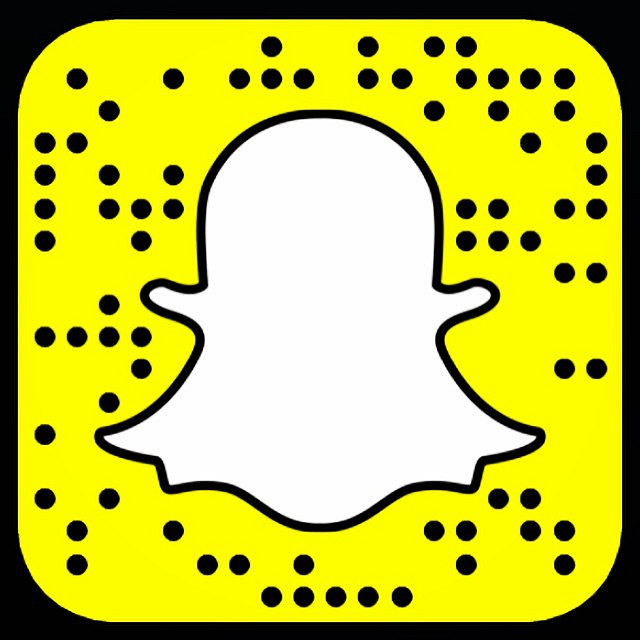 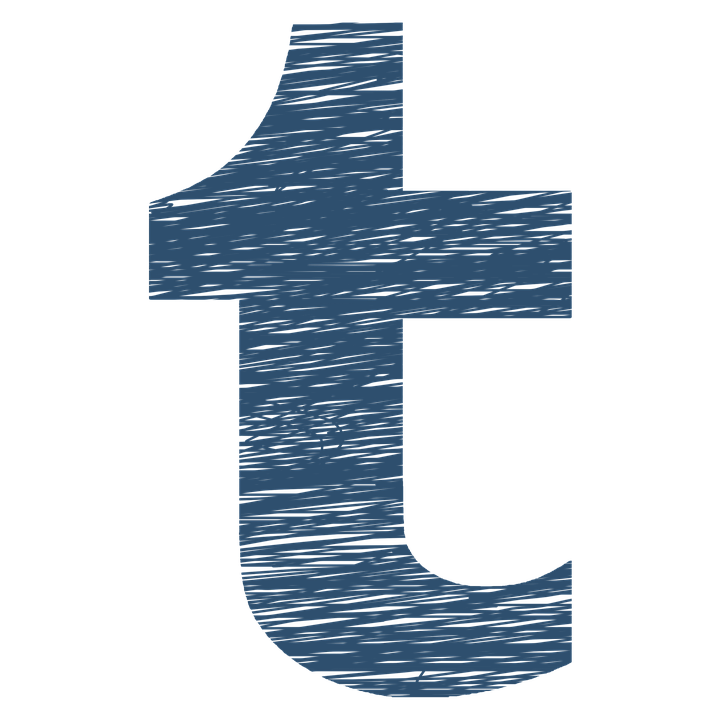 Emotional:
The “L” word:
Saying, “I love you,” happens at different times in a relationship. Just because your partner says it doesn’t mean you have to say it.
Time Apart:
It’s good to spend time with family, friends and have time along.  It is good to have separate identities.
Physical:
Take your time:
Don’t rush to be physical if you are not ready. Both partners communicate how far each other wants to go.
Sex isn’t currency:
You don’t owe your partner anything. Even if they take you to an expensive dinner & concert.
Digital:
When it comes to a digital relationship. Where do you draw the boundaries?
Passwords are private:
Even if your partner has trust.
Photos and sexting:
One you hit send you lose control of who sees the photos.
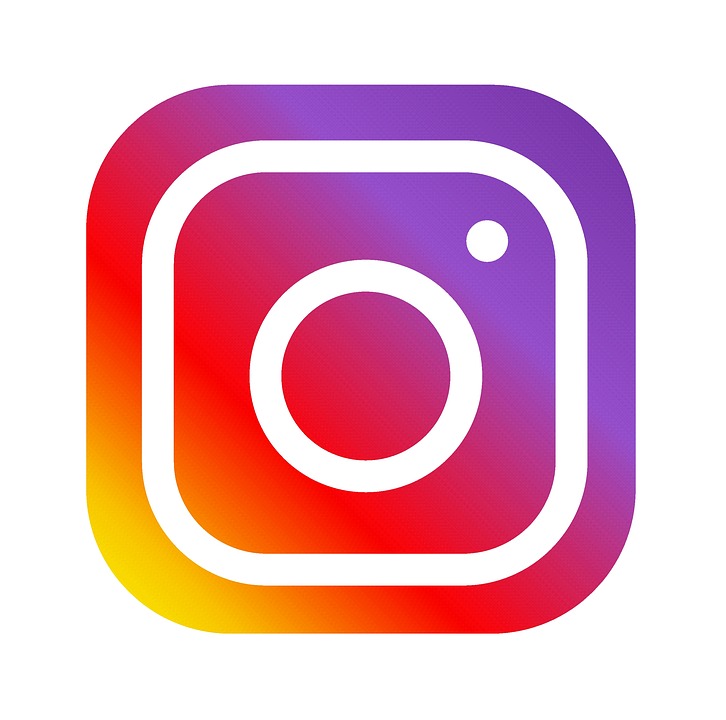 [Speaker Notes: Setting Boundaries. (n.d.). Retrieved from http://www.loveisrespect.org/healthy-relationships/setting-boundaries/]
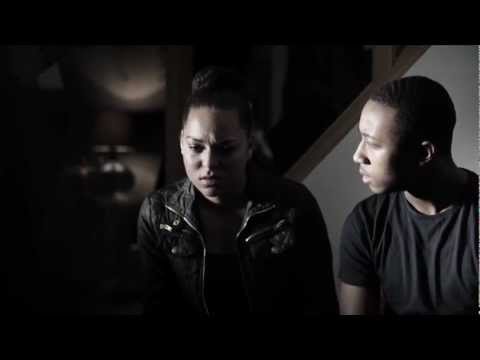 [Speaker Notes: After watching the 40 second video.  Students will identify all the unhealthy warning signs of this relationship. Warning Signs: Who is Nicole? Partner is checking up on her and reading text messages. Tells her he doesn’t want her hangout with Nicole. Partner says “Why do you have to be like that?” Partner gets angry raises voice and says, be like what?” Partner is suspicious of partner sneaking behind their back. Partner says, “If I find out your are lying to me you will see what happens.” This is a threat.

Ryan & Jade Teenage Relationship Abuse Advert (full version)
Home Office Published on March 4 2013
https://youtu.be/zOLAelTPs6c]
Digital boundaries (think about these)?
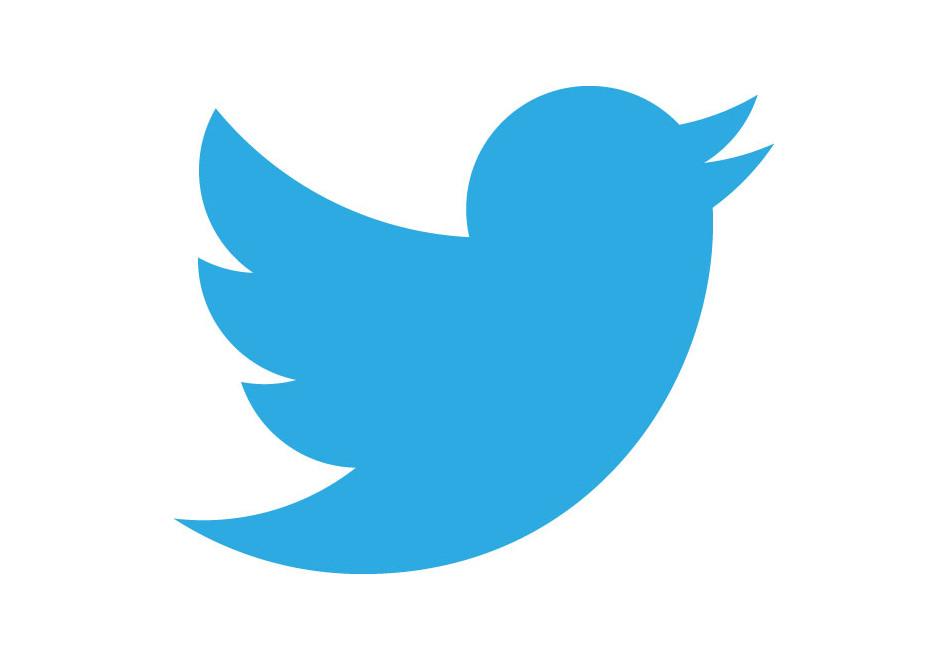 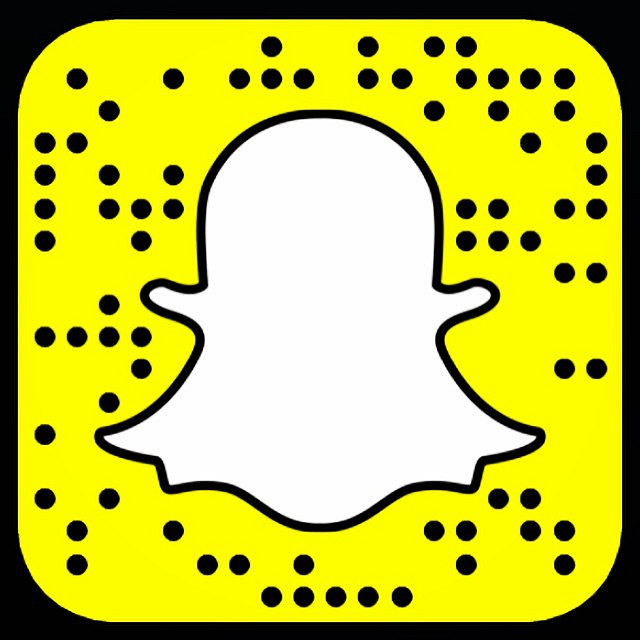 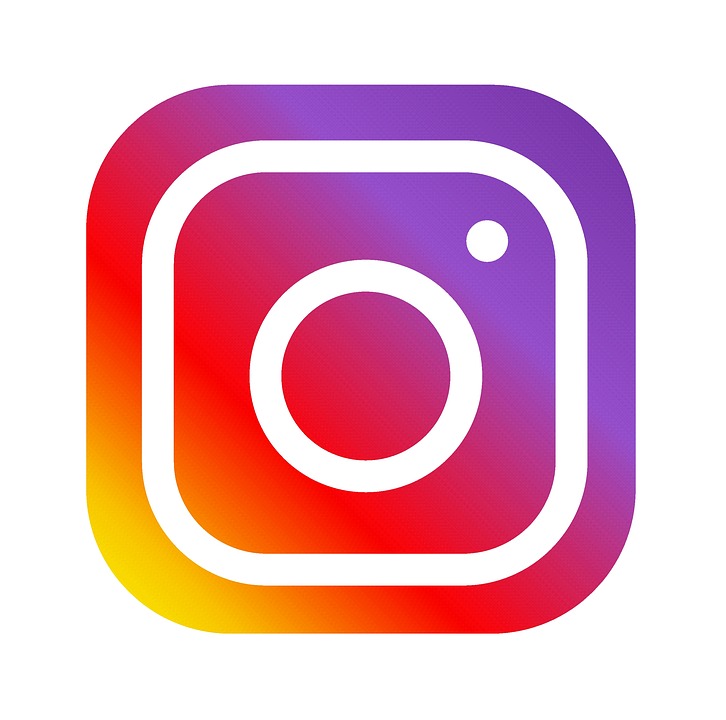 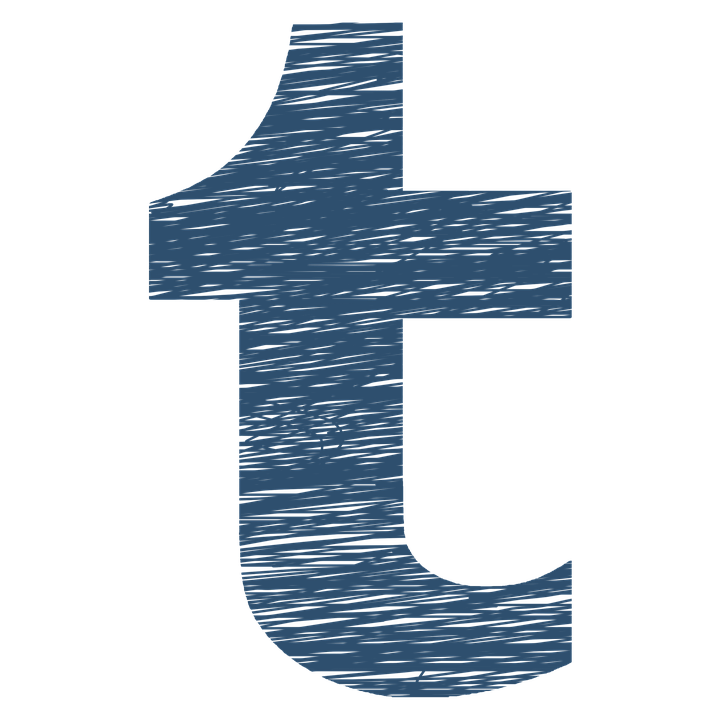 Is it okay to tag or check in?
Do we post our relationship status?
Is it okay to friend or follow my friends?
When is it okay to text me and what is the expectation for when we return it?
Is it okay to use each other’s devices?
Is it okay to post, tweet or comment about our relationship?
[Speaker Notes: Setting Boundaries. (n.d.). Retrieved from http://www.loveisrespect.org/healthy-relationships/setting-boundaries/]
Can boundaries change?
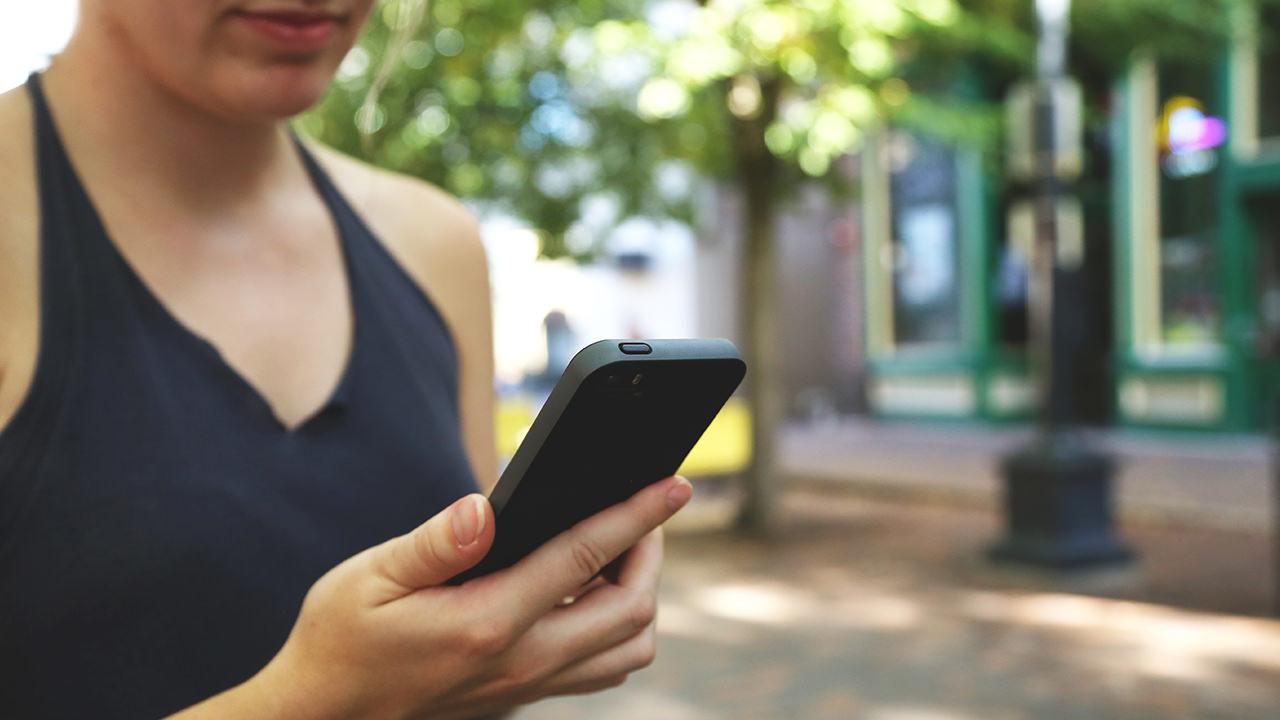 Yes, as you become more comfortable in a relationship or gain more life experience your boundaries might change.  Make sure you communicate with your partner.
[Speaker Notes: Setting Boundaries. (n.d.). Retrieved from http://www.loveisrespect.org/healthy-relationships/setting-boundaries/]
Consent is...
Permission. Talking openly with your partner(s) on what you agree on.  It doesn’t always have to be physical or sexual.  
Examples:
Can I help you?
Can I call you?
Can I post this picture on Snapchat of  you?
Can I hold your hand?
Do you mind if I kiss you?
“To have consent means you have an enthusiastic “yes”.
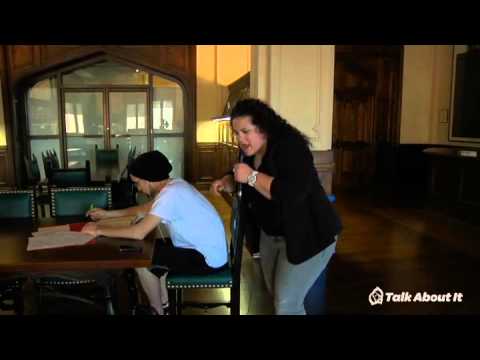 [Speaker Notes: What is consent? 
CampusClarity
Published on Mar 5, 2014
https://youtu.be/kJOKRYbgDh8]
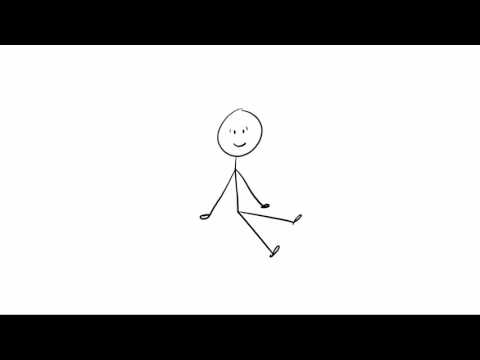 [Speaker Notes: Tea Consent (Clean)
Juno Beach Squadron Published on Nov 2, 2015
https://youtu.be/eS5wYFtfaeU]
Video References:
Ryan & Jade Teenage Relationship Abuse Advert (full version)
Home Office Published on March 4 2013 
YouTube. https://youtu.be/zOLAelTPs6c

Tea Consent (Clean)
Juno Beach Squadron Published on Nov 2, 2015
https://youtu.be/eS5wYFtfaeU

What is Consent? 
CampusClarity
Published on Mar 5, 2014
https://youtu.be/kJOKRYbgDh8

What Makes a Healthy Relationship?
	Kimberly Ohara Published on June 18, 2018
	https://www.youtube.com/watch?v=kwzzfN2gKtY
References:
Setting Boundaries. (n.d.). Retrieved from http://www.loveisrespect.org/healthy-relationships/setting-boundaries/